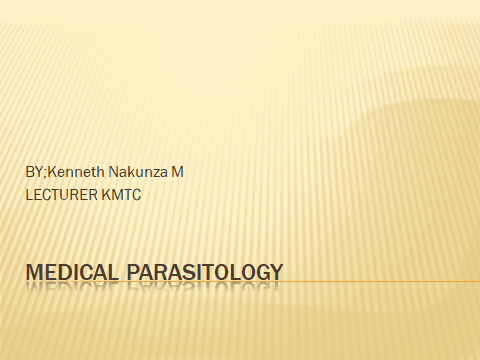 Laboratory diagnosis of parasitic infections can be carried out by:
Demonstration of parasite
Immunodiagnosis
Molecular biological methods
LABORATORY DIAGNOSIS
Demonstration of parasite
The definitive diagnosis is made by demonstrating of parasites in appropriate clinical specimens.
Blood 
      In those parasitic infections, where the parasite itself, or in any stage of its development , circulates in the blood stream,the examination of the blood film forms the demonstration of plasmodium spp. Inside the erythrocytes
Stool
Examination of stool is important in the diagnosis of intestinal parasitic infections and  helminthic  infections of biliary  tract in which eggs are discharged in the intestine.
In protozoal infections, the trophozoites(during active phase)  and cysts(during chronic phase) of E. histolytica,G.lamblia and B.coli can be demonstrated by wet mount of stool in normal saline and lugol’s iodine
. In helminthic infections eggs,larvae and adult worms may be demonstrated.
when direct stool smears are repeatedly negative for ova and cysts then the concentrated methods such as salt floatation or formalin –ether concentrated may be used.
Cryptosporidium parvum , Isospora belli and other coccidian in stool specimens may be detected by modified ziehl-neelsen staining of the fixed smear.
Demonstration of parasites  in the stools confirms the diagnosis and is the gold standard  in the diagnosis of intestinal parasitic infections.
Perianal and perineal skin scrapings 
may show the eggs  or adult worms of E . vermicularis.
PARASITES FOUND IN STOOL
s.suihominis                                                                          ancylostoma duodenale
isospora belli                                                                             nectator americanus
cyclospora cayetanensis                                                         enterobius vermicularis
cryptosporium parvum                                                          capillaria philippinensis
encephalitozoon intestinalis                                                     trichostrongylus 
enterocytozoon                                                            	orientalis
Culture
Some parasites like E histolytica,Naegleria fowleri,Acanthamoeba spp, Balamuthia mandrillaris,leishmania spp, Trypanosoma spp, Trichomonas vaginalis, giardia lamblia and balantidium coli can be cultured in the laboratory
Xenic culture: Culture of parasites grown in association with   unknown microbiota are referred to as xenic culture eg E .histolytica
Monoxenic culture: Is when  parasites are grown with a single known bacterium. Example using specimen culture wuth E coli as a means ofvrecovering  spp of Acanthamoeba and Neigleria
Axenic : is when parasites are grown as pure culture without bacterium. Example using of mdia for isolation of Leishmania spp or Trypanosoma cruzi
Animal inoculation is the detection of T.gondii and Babesia spp in the clinical specimen
Animal innoculation
Imunodiagnosis
Immunodiagnosis test is of 2 types
Skin test
Serology test
Skin test
These tests are performed by intradermal injction of the parasitic antigens and read as under 
1] Immediate hypersensitivity reaction: it reveals a  wheal and flair response within 30 mins of injection—seen in schistosomiasis, hydatid dzs, ascariasis and strongyloidiasi
2] Delayed hypersansitivity reaction:--reveals an erythema and induration after 48 hrsof injection. This is seen as in trypanosomiasis, leishmaniasis, toxoplamosis and amoebiasis
Serology test
This test detect the antibodies ou antigens in the serum and other clinical specimen

Molecular biological method
These includes DNA  probes and Polymerase Chain Reaction [PCR]
summary
Common exam questions
WRITE SHORT NOTES ON
A] Parasite
B] Host
C] Sources pf infection of parasites
D] Portal of entry of parasites
E] Pathogenicity of parasitic infection
F] Immunity in parasitic infection
G]  Laboratory diagnosis of parasitic infection
mwisho